Social Responsibilityand Ethics inStrategic Management
Chapter 3
Learning Objectives
Compare and contrast Friedman’s traditional view with Carroll’s contemporary view of social responsibility
Understand the relationship between social responsibility and corporate performance
Explain the concept of sustainability
3-2
Copyright © 2015 Pearson Education, Inc.
[Speaker Notes: After reading this chapter, you should be able to: • Compare and contrast Friedman’s traditional view with Carroll’s contemporary view of social responsibility
• Understand the relationship between social responsibility and corporate performance
• Explain the concept of sustainability]
Learning Objectives
Conduct a stakeholder analysis
Explain why people may act unethically
Describe different views of ethics according to the utilitarian, individual rights and justice approaches
3-3
Copyright © 2015 Pearson Education, Inc.
[Speaker Notes: After reading this chapter, you should be able to: 
• Conduct a stakeholder analysis
• Explain why people may act unethically
• Describe different views of ethics according to the utilitarian, individual rights and justice approaches]
Social Responsibilities of Strategic Decision Makers
Social Responsibility
proposes that a private corporation has responsibilities to society that extend beyond making a profit
3-4
Copyright © 2015 Pearson Education, Inc.
[Speaker Notes: The concept of social responsibility proposes that a private corporation has responsibilities to society that extend beyond making a profit.]
Friedman’s Traditional View of Business Responsibility
Argues against the concept of social responsibility

Primary goal of business is profit maximization not spending shareholder money for the general social interest
3-5
Copyright © 2015 Pearson Education, Inc.
[Speaker Notes: Urging a return to a laissez-faire worldwide economy with minimal government regulation, Milton Friedman argues against the concept of social responsibility as a function of business. Friedman thus referred to the social responsibility of business as a “fundamentally subversive doctrine” and stated that:
There is one and only one social responsibility of business—to use its resources and engage in activities designed to increase its profits so long as it stays within the rules of the game, which is to say, engages in open and free competition without deception or fraud.]
Carroll’s Four Responsibilities of Business
Economic responsibilities 
produce goods and services of value to society so that the firm may repay its creditors and increase the wealth of its shareholders
Legal responsibilities 
defined by governments in laws that management is expected to obey
3-6
Copyright © 2015 Pearson Education, Inc.
[Speaker Notes: 1. Economic responsibilities of a business organization’s management are to produce goods and services of value to society so that the firm may repay its creditors and increase the wealth of its shareholders.
2. Legal responsibilities are defined by governments in laws that management is expected to obey. For example, U.S. business firms are required to hire and promote people based on their credentials rather than to discriminate on non-job-related characteristics such as race, gender, or religion]
Carroll’s Four Responsibilities of Business
Ethical responsibilities 
follow the generally held beliefs about behavior in a society
Discretionary responsibilities 
purely voluntary obligations a corporation assumes
3-7
Copyright © 2015 Pearson Education, Inc.
[Speaker Notes: Ethical responsibilities of an organization’s management are to follow the generally held beliefs about behavior in a society. Discretionary responsibilities are the purely voluntary obligations a corporation assumes.]
Responsibilities of Business
Figure 3-1
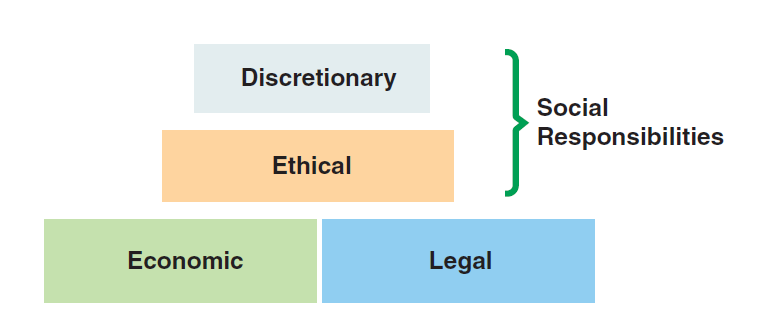 3-8
Copyright © 2015 Pearson Education, Inc.
[Speaker Notes: As shown in Figure 3–1, Archie Carroll proposed that the managers of business organizations have four responsibilities: economic, legal, ethical, and discretionary.]
Responsibilities of a Business Firm
Social capital 
the goodwill of key stakeholders, that can be used for competitive advantage
opens doors in local communities
enhances reputation with consumers
3-9
Copyright © 2015 Pearson Education, Inc.
[Speaker Notes: Being known as a socially responsible firm may provide a company with social capital, the goodwill of key stakeholders, that can be used for competitive advantage.
A survey of more than 700 global companies by The Conference Board reported that 60% of the managers state that citizenship activities had led to (1) goodwill that opened doors in local communities and (2) an enhanced reputation with consumers.]
Benefits of Being Socially Responsible
May enable firm to charge premium prices and gain brand loyalty
May help generate enduring relationships with suppliers and distributors
Can  attract outstanding employees
Can utilize the goodwill of public officials for support in difficult times
3-10
Copyright © 2015 Pearson Education, Inc.
[Speaker Notes: Other examples of benefits received from being socially responsible are:
■ Their environmental concerns may enable them to charge premium prices and gain brand loyalty (for example, Stoneyfield Yogurt, Whole Foods, and Ben & Jerry’s Ice Cream).
■ Their trustworthiness may help them generate enduring relationships with suppliers and distributors without requiring them to spend a lot of time and money policing contracts.
■ They can attract outstanding employees who prefer working for a responsible firm (for example, Procter & Gamble and Starbucks).
■ They are more likely to be welcomed into a foreign country (for example, Levi Strauss).
■ They can utilize the goodwill of public officials for support in difficult times.]
Characteristics of Sustainability
3-11
Copyright © 2015 Pearson Education, Inc.
[Speaker Notes: As pointed out in Chapter 1, sustainability includes much more than just ecological concerns and the natural environment. Crane and Matten point out that the concept of sustainability should be broadened to include economic and social as well as environmental concerns.]
Corporate Stakeholders
Stakeholders 
have an interest in the business and affect or are affected by the achievement of the firm’s objectives

Enterprise strategy
an overarching strategy that explicitly articulates the firm’s ethical relationship with its stakeholders
3-12
Copyright © 2015 Pearson Education, Inc.
[Speaker Notes: A corporation’s task environment includes a large number of groups with interest in a business organization’s activities. These groups are referred to as stakeholders because they affect or are affected by the achievement of the firm’s objectives. Which group’s interests should have priority?
In order to answer this question, the corporation may need to craft an enterprise strategy—an overarching strategy that explicitly articulates the firm’s ethical relationship with its stakeholders.]
Stakeholder Analysis
Stakeholder analysis 
the identification and evaluation of corporate stakeholders
usually done in a three-step process
3-13
Copyright © 2015 Pearson Education, Inc.
[Speaker Notes: Stakeholder analysis is the identification and evaluation of corporate stakeholders. This can be done in a three-step process.]
Stakeholder Analysis
The first step in stakeholder analysis is to identify primary stakeholders. 
Primary stakeholders 
have a direct connection with the corporation and who have sufficient bargaining power to directly affect corporate activities
include customers, employees, suppliers, shareholders and creditors
3-14
Copyright © 2015 Pearson Education, Inc.
[Speaker Notes: The first step in stakeholder analysis is to identify primary stakeholders, those who have a direct connection with the corporation and who have sufficient bargaining power to directly affect corporate activities. Primary stakeholders include customers, employees, suppliers, shareholders and creditors.]
Stakeholder Analysis
The second step in stakeholder analysis is to identify the secondary stakeholders.
Secondary stakeholders 
have an indirect stake in the corporation but are also affected by corporate activities
include NGOs, activists, local communities, trade associations, competitors and governments
3-15
Copyright © 2015 Pearson Education, Inc.
[Speaker Notes: The second step in stakeholder analysis is to identify the secondary stakeholders—those who have only an indirect stake in the corporation but who are also affected by corporate activities. These usually include nongovernmental organizations (NGOs, such as Greenpeace), activists, local communities, trade associations, competitors and governments.]
Stakeholder Analysis
The third step in stakeholder analysis is to estimate the effect on each stakeholder group from any particular strategic decision.
3-16
Copyright © 2015 Pearson Education, Inc.
[Speaker Notes: The third step in stakeholder analysis is to estimate the effect on each stakeholder group from any particular strategic decision.]
Stakeholder Input
Once stakeholder impacts have been identified, managers should decide whether stakeholder input should be invited into the discussion of the strategic alternatives. 

A group is more likely to accept or even help implement a decision if it has some input into which alternative is chosen and how it is to be implemented.
17
Copyright © 2015 Pearson Education, Inc.
[Speaker Notes: Once stakeholder impacts have been identified, managers should decide whether stakeholder input should be invited into the discussion of the strategic alternatives. A group is more likely to accept or even help implement a decision if it has some input into which alternative is chosen and how it is to be implemented.]
Reasons for Unethical Behavior
Unaware that behavior is questionable
Lack of standards of conduct
Different cultural norms and values
Behavior-based or relationship-based governance systems
Different values between business people and stakeholders
3-18
Copyright © 2015 Pearson Education, Inc.
[Speaker Notes: Some reasons for unethical behavior are:
• Unaware that behavior is questionable
• Lack of standards of conduct
• Different cultural norms and values
• Behavior-based or relationship-based governance systems
• Different values between business people and stakeholders]
Moral Relativism
Moral relativism 
claims that morality is relative to some personal, social or cultural standard and that there is no method for deciding whether one decision is better than another
3-19
Copyright © 2015 Pearson Education, Inc.
[Speaker Notes: Moral relativism claims that morality is relative to some personal, social or cultural standard and that there is no method for deciding whether one decision is better than another.]
Moral Relativism
Naïve relativism
based on the belief that all moral decisions are deeply personal and that individuals have the right to run their own lives
Role relativism
based on the belief that social roles carry with them certain obligations to that role
3-20
Copyright © 2015 Pearson Education, Inc.
[Speaker Notes: At one time or another, most managers have probably used one of the four types of moral relativism—naïve, role, social group or cultural—to justify questionable behavior.
Naïve relativism is based on the belief that all moral decisions are deeply personal and that individuals have the right to run their own lives.
Role relativism is based on the belief that social roles carry with them certain obligations to that role.]
Moral Relativism
Social group relativism
based on a belief that morality is simply a matter of following the norms of an individual’s peer group
Cultural relativism
based on the belief that morality is relative to a particular culture, society or community
3-21
Copyright © 2015 Pearson Education, Inc.
[Speaker Notes: Social group relativism is based on a belief that morality is simply a matter of following the norms of an individual’s peer group.
Cultural relativism is based on the belief that morality is relative to a particular culture, society or community.]
Kohlberg’s Levels of Moral Development
Preconventional level
concern for one’s self
Conventional level
considerations for society’s laws and norms
Principled level
guided by an internal code of ethics
3-22
Copyright © 2015 Pearson Education, Inc.
[Speaker Notes: Kohlberg proposes that a person progresses through three levels of moral development. 
The preconventional level is characterized by a concern for self. The conventional level is characterized by considerations of society’s laws and norms. The principled level is characterized by a person’s adherence to an internal moral code.]
Encouraging Ethical Behavior
Code of Ethics
specifies how an organization expects its employees to behave while on the job
3-23
Copyright © 2015 Pearson Education, Inc.
[Speaker Notes: A code of ethics specifies how an organization expects its employees to behave while on the job.]
Encouraging Ethical Behavior
A code of ethics:
clarifies company expectations of employee conduct in various situations
makes clear that the company expects its people to recognize the ethical dimensions in decisions and action
3-24
Copyright © 2015 Pearson Education, Inc.
[Speaker Notes: A code of ethics (1) clarifies company expectations of employee conduct in various situations and (2) makes clear that the company expects its people to recognize the ethical dimensions in decisions and action]
Encouraging Ethical Behavior
Whistleblowers
employees who report illegal or unethical behavior on the part of others
3-25
Copyright © 2015 Pearson Education, Inc.
[Speaker Notes: U.S. corporations have attempted to support whistleblowers, those employees who report illegal or unethical behavior on the part of others]
Guidelines for Ethical Behavior
Ethics
the consensually accepted standards of behavior for an occupation, trade or profession
Morality
one’s rules of personal behavior based on religious or philosophical grounds
Law 
the formal codes that permit or forbid certain behaviors and may or may not enforce ethics or morality
3-26
Copyright © 2015 Pearson Education, Inc.
[Speaker Notes: Ethics is defined as the consensually accepted standards of behavior for an occupation, a trade or a profession. Morality, in contrast, constitutes one’s rules of personal behavior based on religious or philosophical grounds. Law refers to formal codes that permit or forbid certain behaviors and may or may not enforce ethics or morality]
Guidelines for Ethical Behavior
Utilitarian approach 
proposes that actions and plans should be judged by their consequences
Individual rights approach 
proposes that human beings have certain fundamental rights that should be respected in all decisions
3-27
Copyright © 2015 Pearson Education, Inc.
[Speaker Notes: The utilitarian approach proposes that actions and plans should be judged by their consequences. The individual rights approach proposes that human beings
have certain fundamental rights that should be respected in all decisions]
Guidelines for Ethical Behavior
Justice approach
decisions must be equitable, fair and impartial in the distribution of costs and benefits to individuals or groups
3-28
Copyright © 2015 Pearson Education, Inc.
[Speaker Notes: The justice approach proposes that decision makers be equitable, fair and impartial in the distribution of costs and benefits to individuals and groups.]
Guidelines for Ethical Behavior
Cavanagh’s questions to solve ethical problems:

Utility: Does it optimize the satisfactions of the stakeholders?
Rights: Does it respect the rights of the individuals involved
Justice: Is it consistent with the canons of justice?
3-29
Copyright © 2015 Pearson Education, Inc.
[Speaker Notes: Cavanagh proposes that we solve ethical problems by asking the following three questions regarding an act or a decision:
1. Utility: Does it optimize the satisfactions of all stakeholders?
2. Rights: Does it respect the rights of the individuals involved?
3. Justice: Is it consistent with the canons of justice?]
Guidelines for Ethical Behavior
Kant’s categorical imperatives

Actions are ethical only if the person is willing for the same action to be taken by everyone who is in a similar situation.
Never treat another person simply as a means but always as an end.
3-30
Copyright © 2015 Pearson Education, Inc.
[Speaker Notes: Kant presents two principles (called categorical imperatives) to guide our actions:
1. A person’s action is ethical only if that person is willing for that same action to be taken by everyone who is in a similar situation.
2. A person should never treat another human being simply as a means but always as an end.]
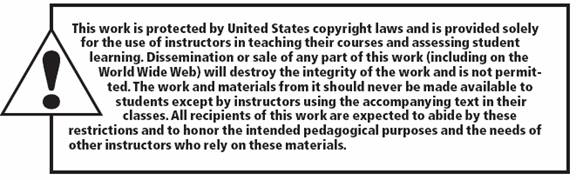 3-31
Copyright © 2015 Pearson Education, Inc.